Figure 12. Histogram shows the distribution of the No-Cue index (see text for details) in the population of neurons ...
Cereb Cortex, Volume 11, Issue 7, July 2001, Pages 581–591, https://doi.org/10.1093/cercor/11.7.581
The content of this slide may be subject to copyright: please see the slide notes for details.
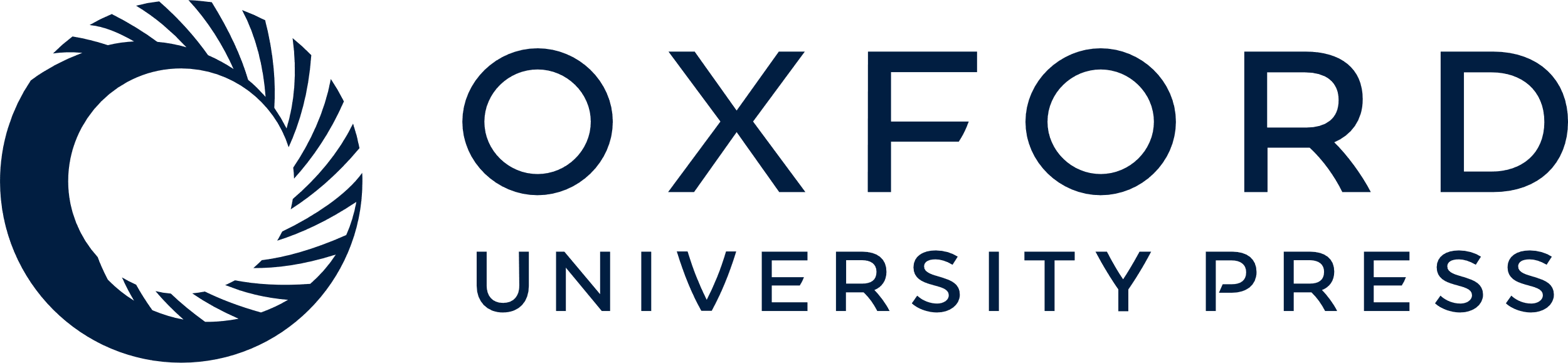 [Speaker Notes: Figure 12.  Histogram shows the distribution of the No-Cue index (see text for details) in the population of neurons tested with arrays of nine identical stimuli. The majority of neurons have values close to zero, indicating that the response to a display with no salient stimulus was approximately equal to that when the salient stimulus was outside of the receptive field.


Unless provided in the caption above, the following copyright applies to the content of this slide: © Oxford University Press]